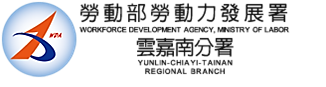 最新課程陸續上架中
可上台灣就業通查詢唷
立即掃描QRCODE進入
青年職前訓練學習獎勵金
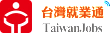 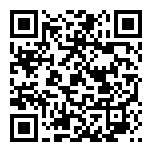 111年度
熱門可領取獎勵金課程
※如想了解課程內容細節，請撥打右表訓練單位聯絡電話洽詢
※課程資訊可能變動，如與台灣就業通資訊不符時，以台灣就業通公告為準，請隨時注意最新課程公告。
青年專班火熱登場
製表日期: 111/6/30
製表日期: 111/6/30
※如想了解課程內容細節，請撥打右表訓練單位聯絡電話洽詢
※課程資訊可能變動，如與台灣就業通資訊不符時，以台灣就業通公告為準，請隨時注意最新課程公告。
製表日期: 111/6/30
※如想了解課程內容細節，請撥打右表訓練單位聯絡電話洽詢
※課程資訊可能變動，如與台灣就業通資訊不符時，以台灣就業通公告為準，請隨時注意最新課程公告。
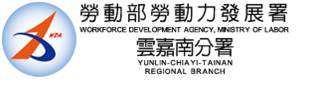 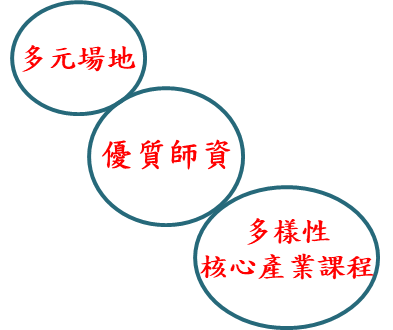 職業訓練官田區
洽詢單位：自辦訓練科
地址:台南市官田區工業路40號
※如想了解課程內容細節，請撥打右表訓練單位聯絡電話洽詢
※課程資訊可能變動，如與台灣就業通資訊不符時，以台灣就業通公告為準，請隨時注意最新課程公告。
06-6985945分機1121~1123
製表日期: 111/6/30
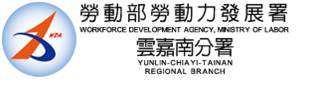 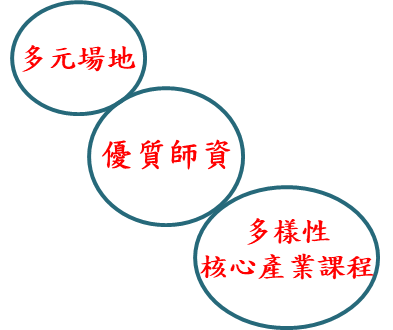 職業訓練官田區
洽詢單位：自辦訓練科
地址:台南市官田區工業路40號
※如想了解課程內容細節，請撥打右表訓練單位聯絡電話洽詢
※課程資訊可能變動，如與台灣就業通資訊不符時，以台灣就業通公告為準，請隨時注意最新課程公告。
06-6985945分機1121~1123
製表日期: 111/6/30
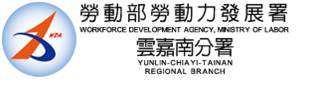 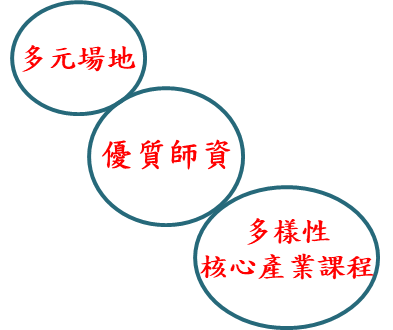 職業訓練官田區
洽詢單位：自辦訓練科
地址:台南市官田區工業路40號
※如想了解課程內容細節，請撥打右表訓練單位聯絡電話洽詢
※課程資訊可能變動，如與台灣就業通資訊不符時，以台灣就業通公告為準，請隨時注意最新課程公告。
06-6985945分機1121~1123
製表日期: 111/6/30
要更多~請上「台灣就業通」